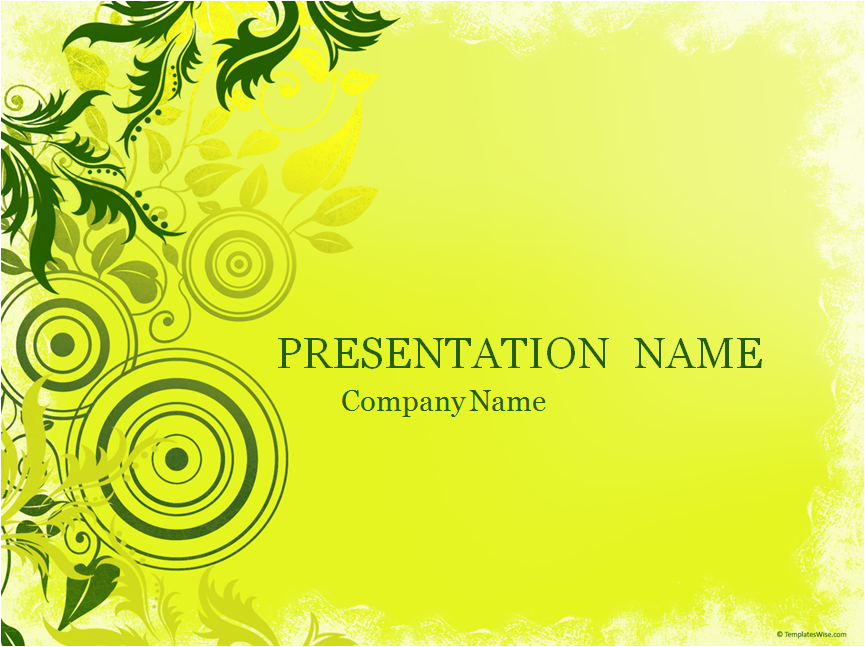 1908-1944
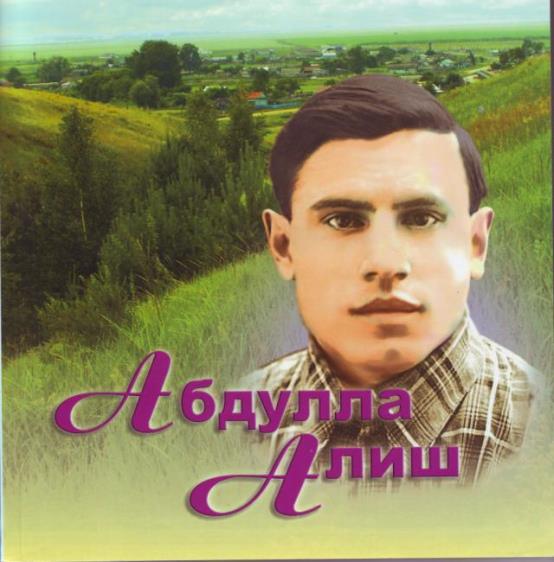 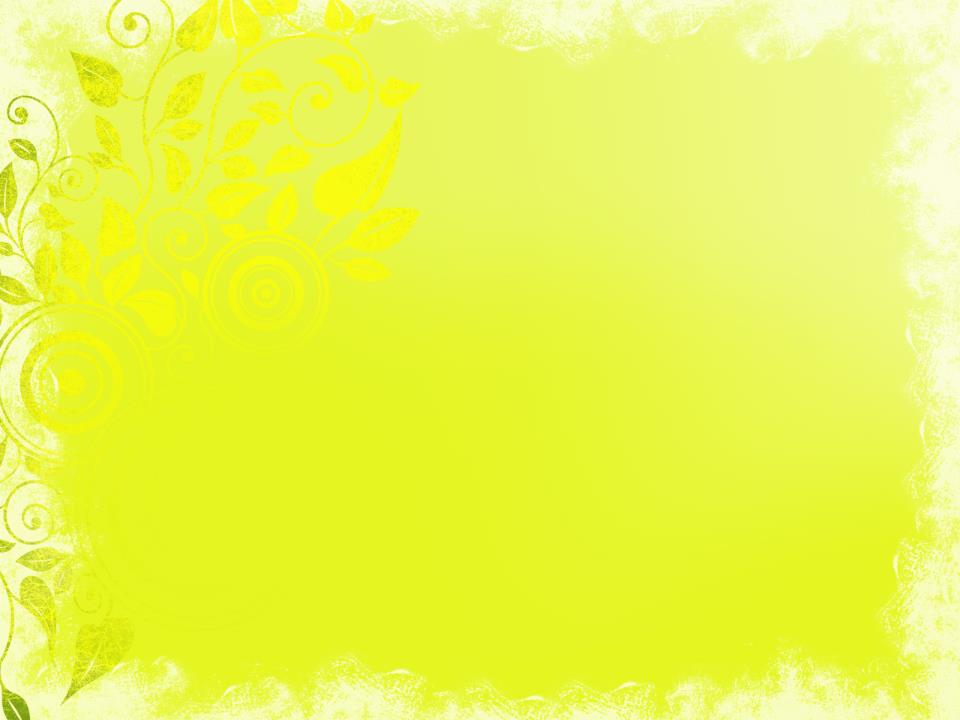 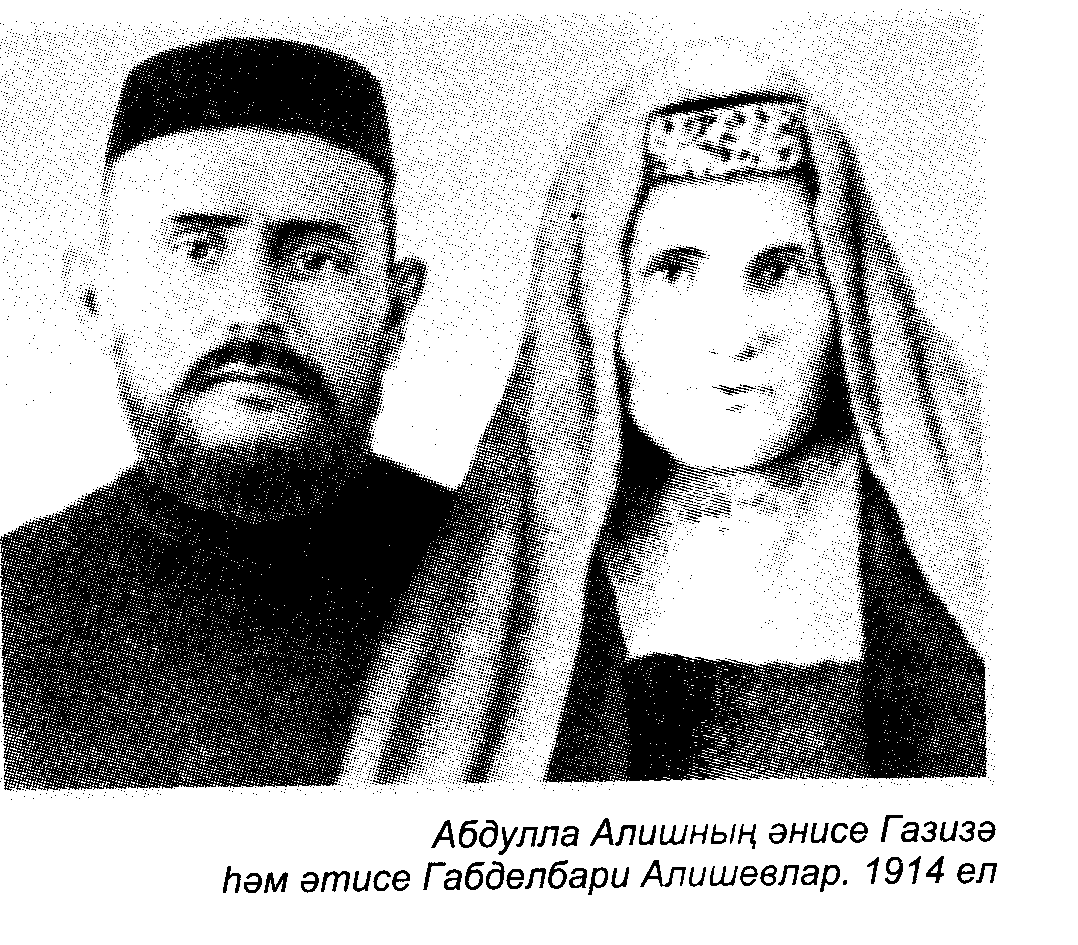 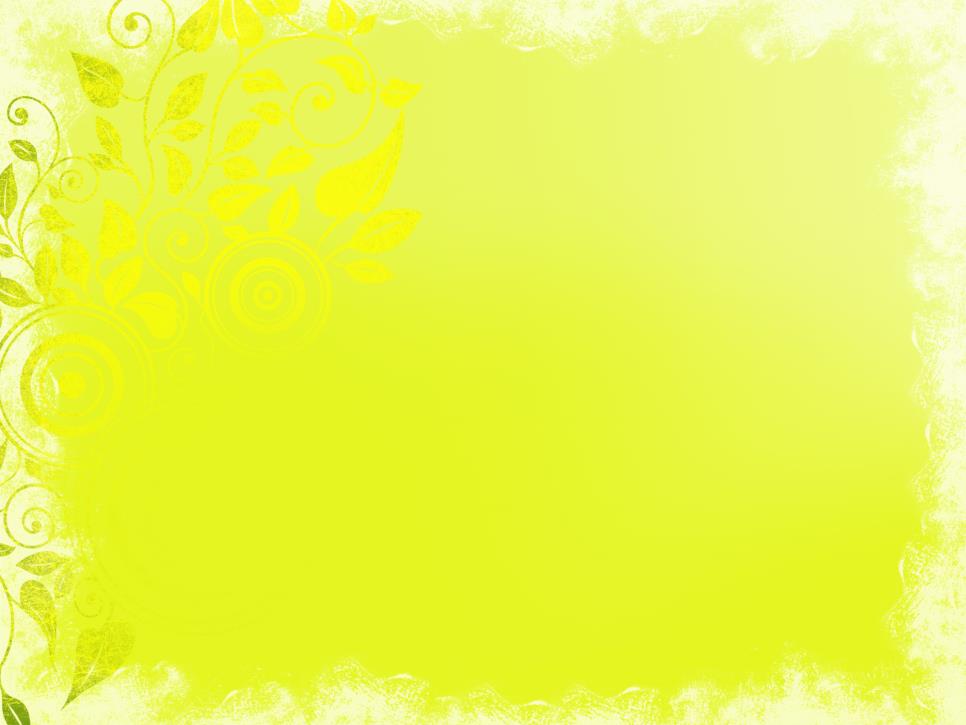 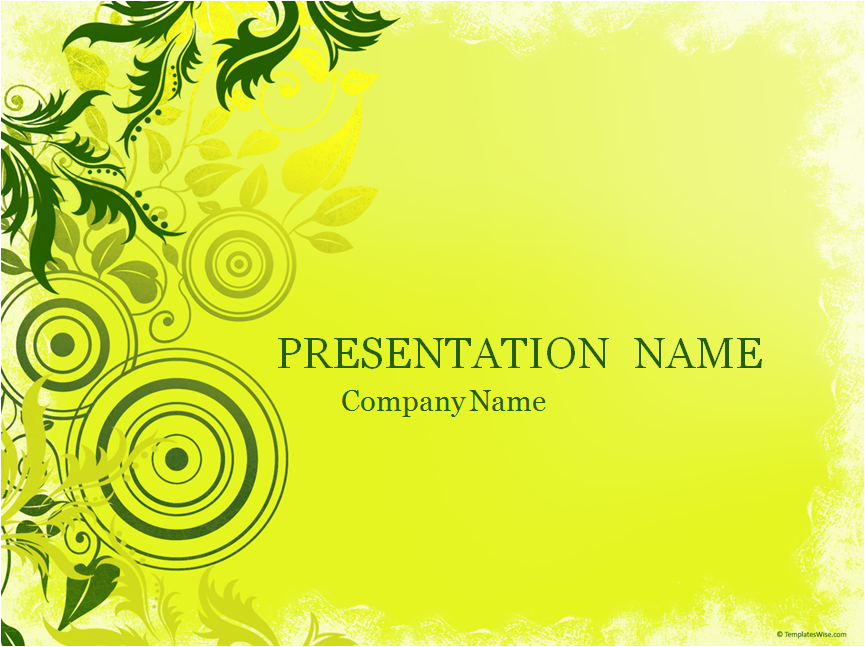 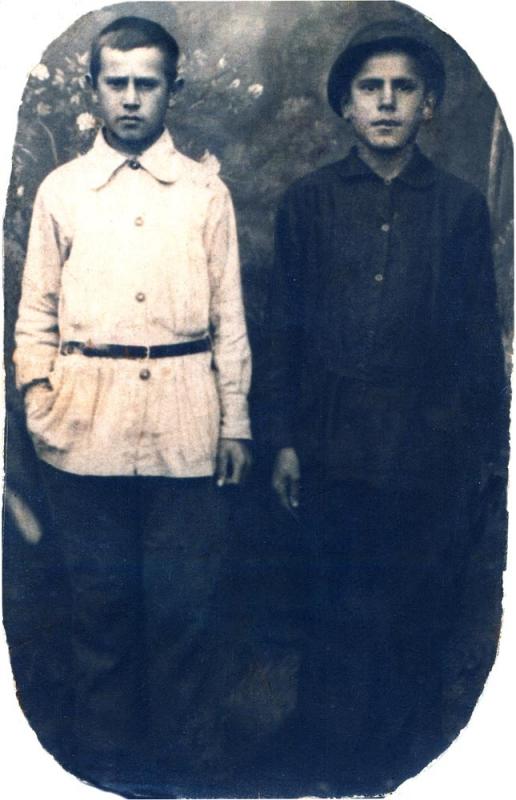 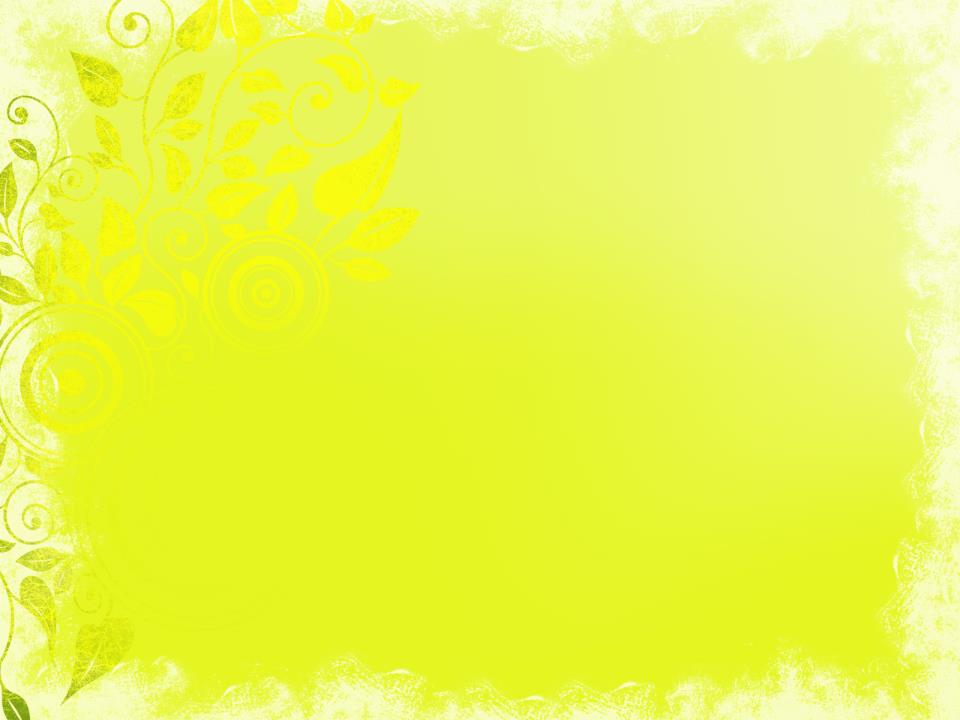 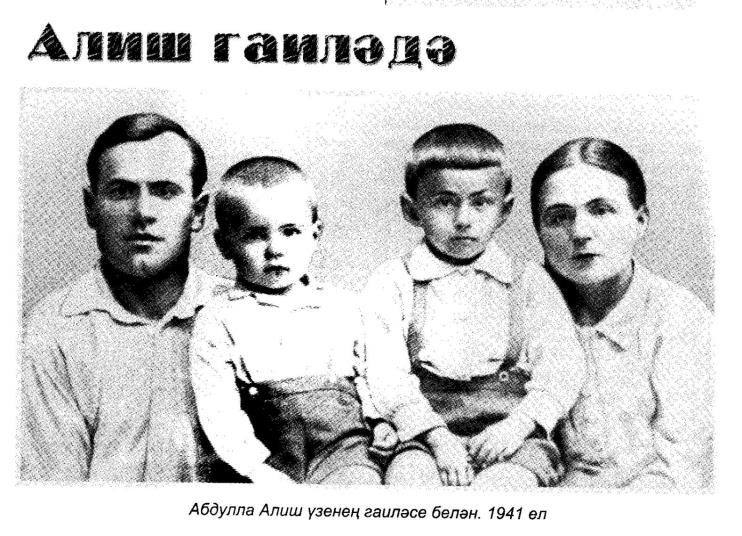 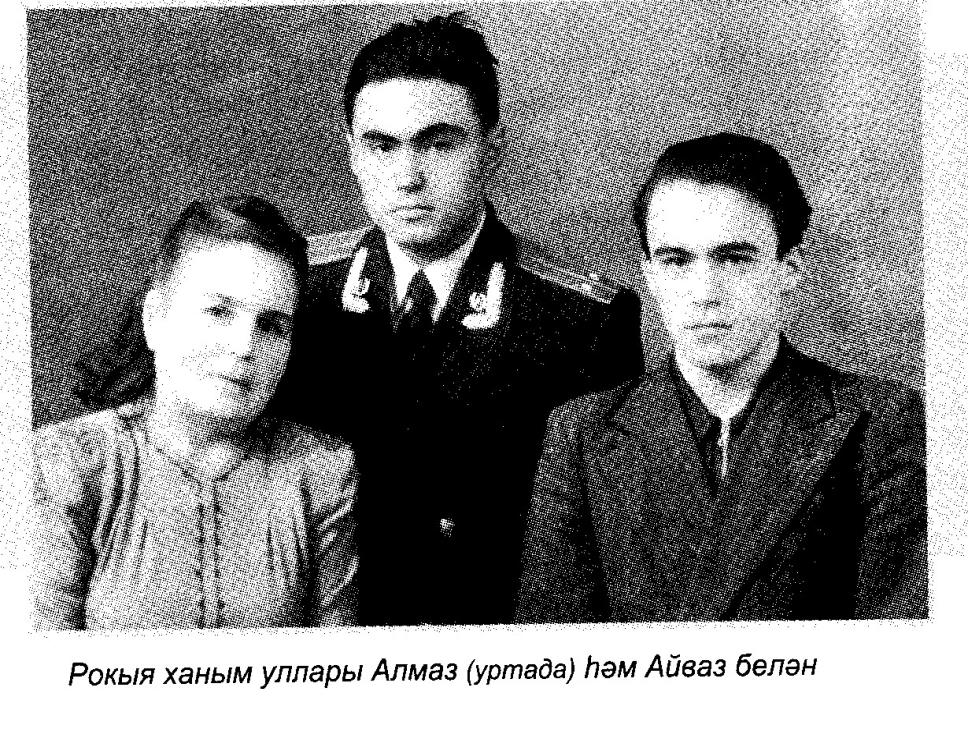 Көек авылында Абдулла Алиш музее һәм аңа куелган һәйкәл
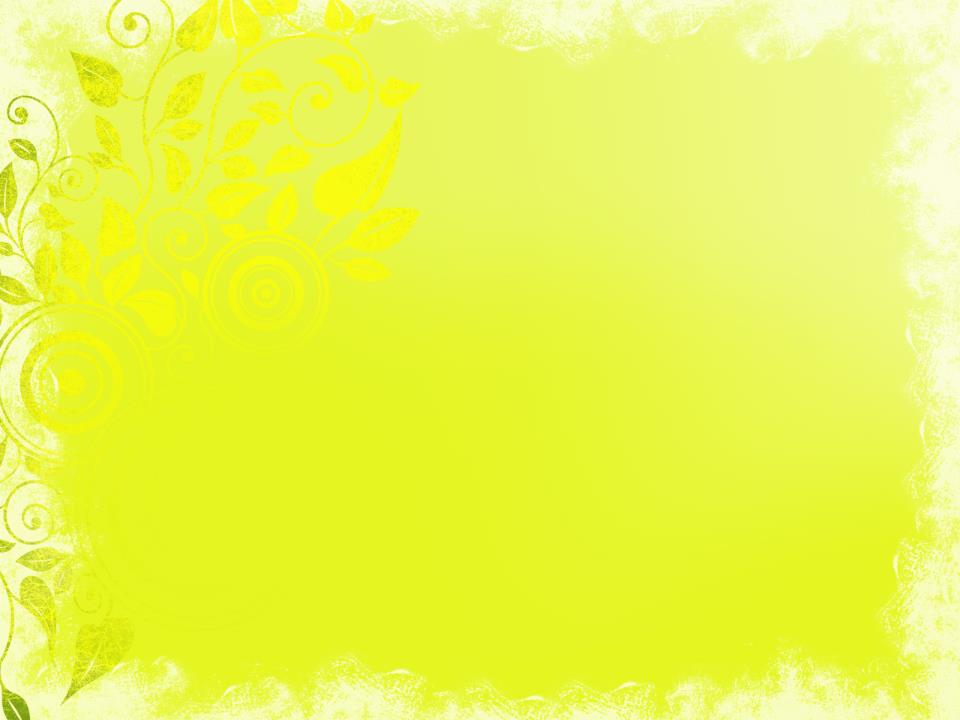 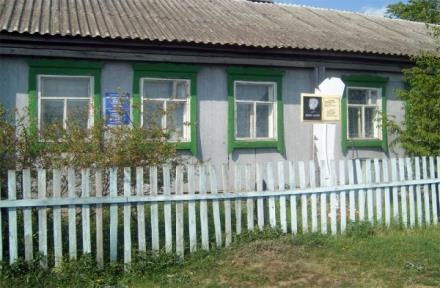 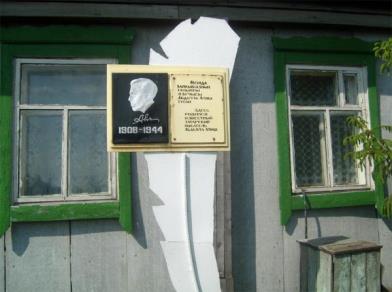 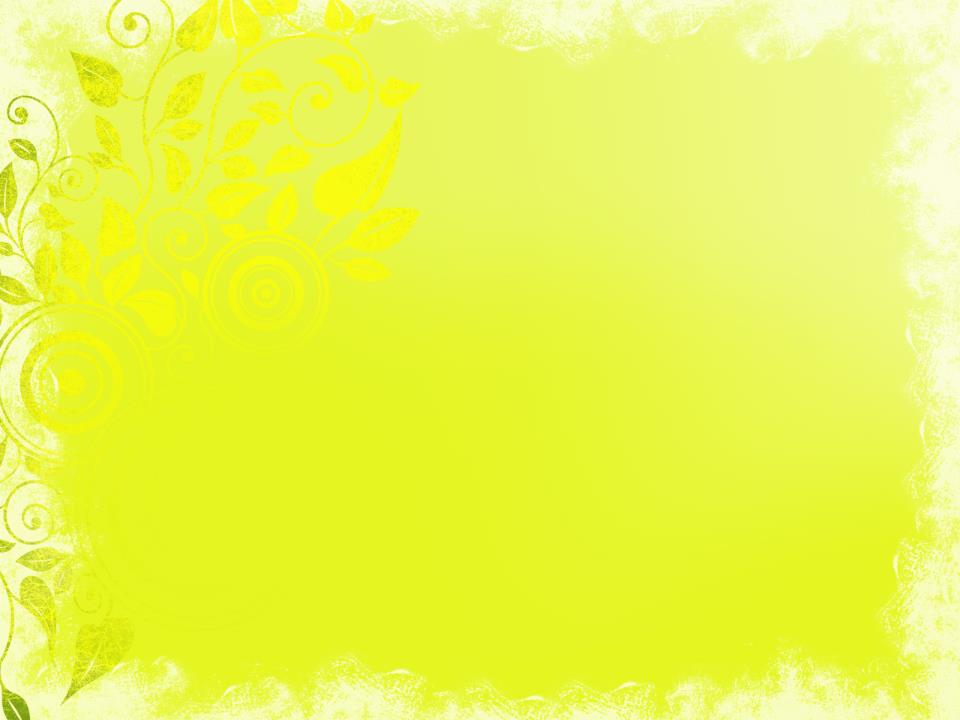 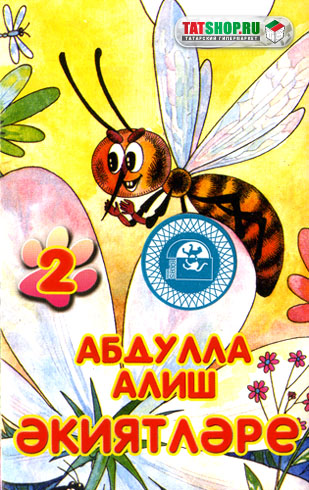 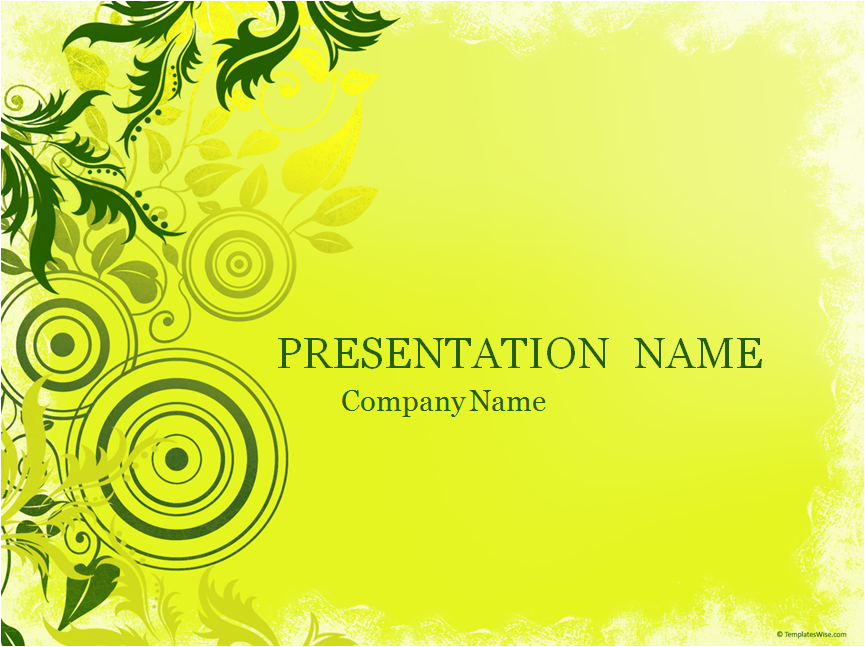 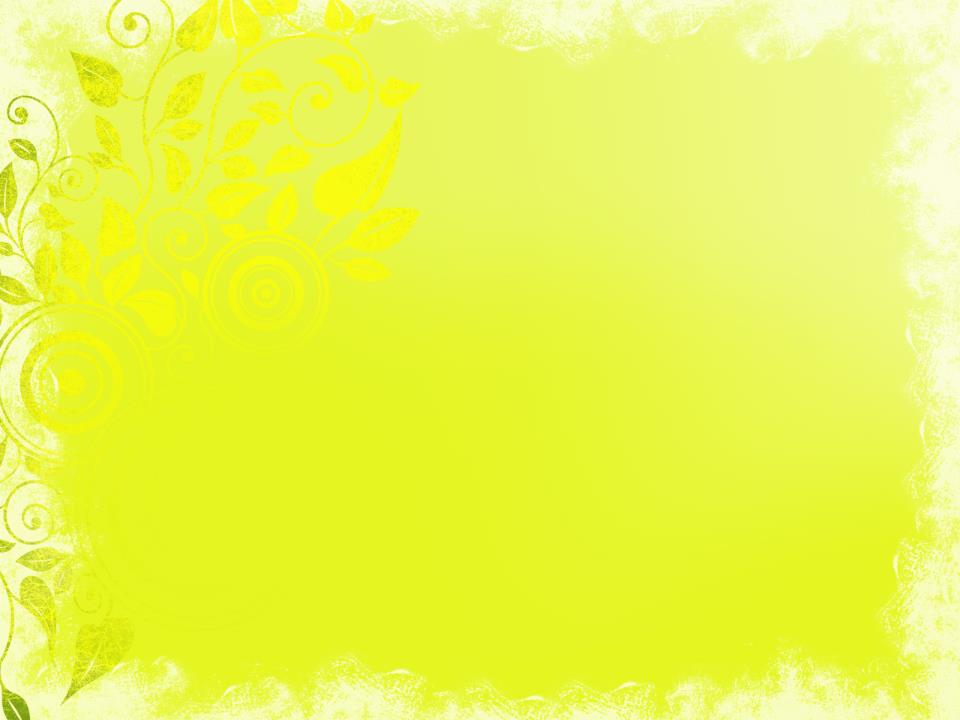 «Чукмар белән Тукмар”
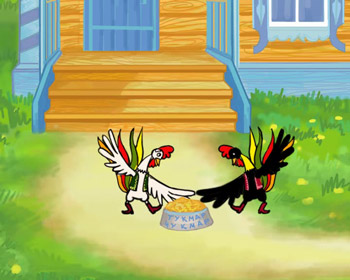 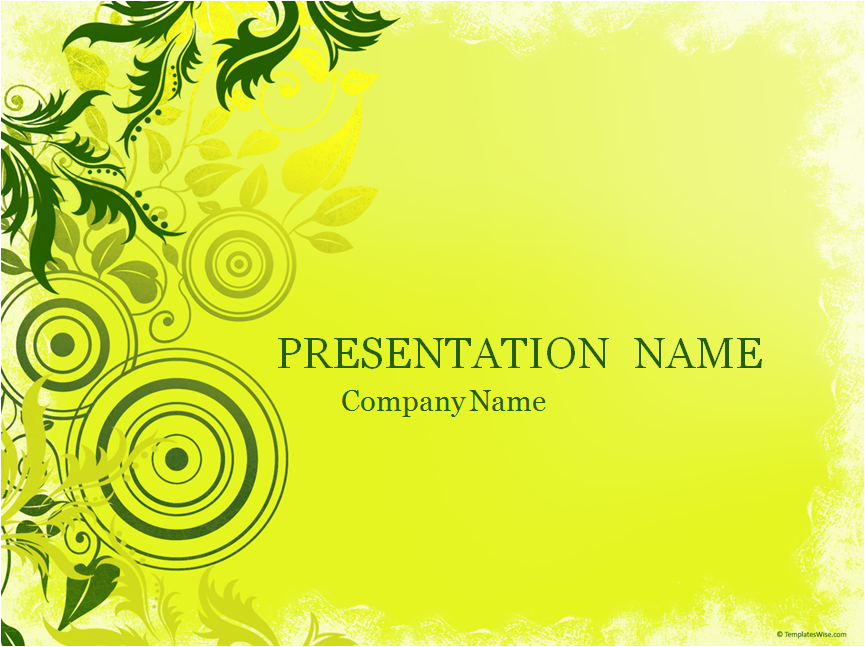 “Сертотмас үрдәк”
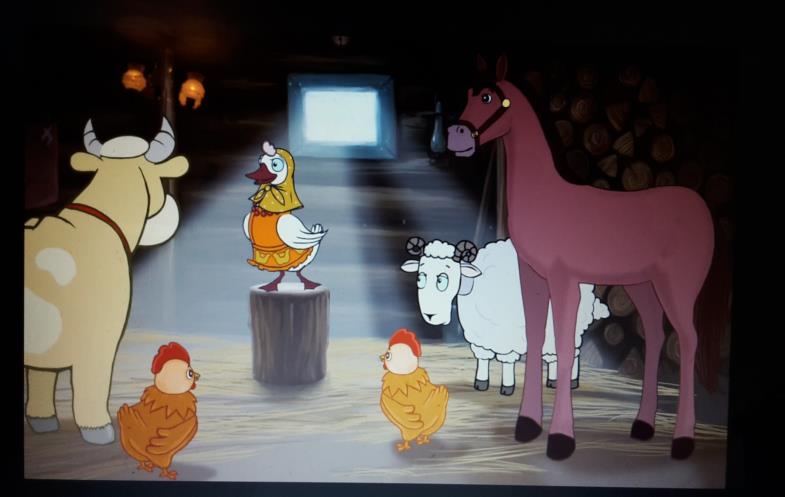 “Куян кызы”
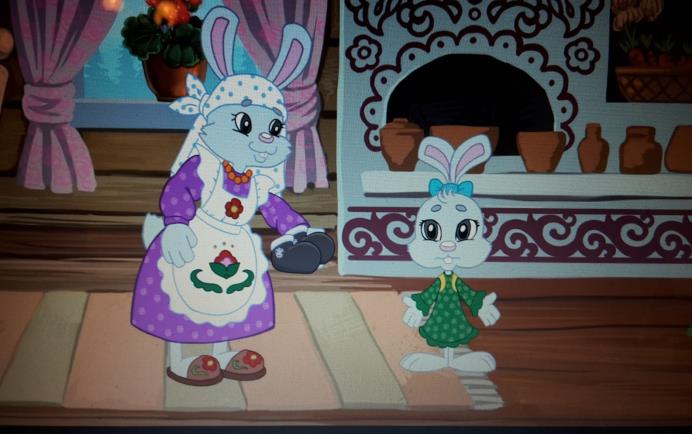 “Бал корты һәм шөпшә”
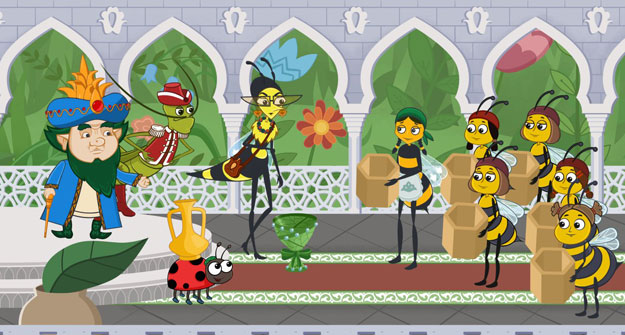 “Мактанчык чыпчык”
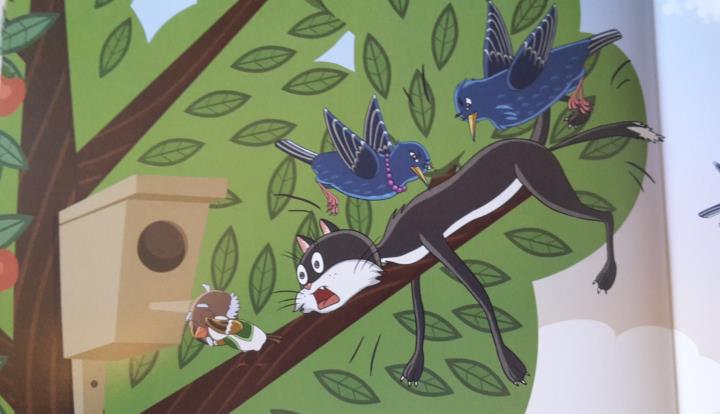 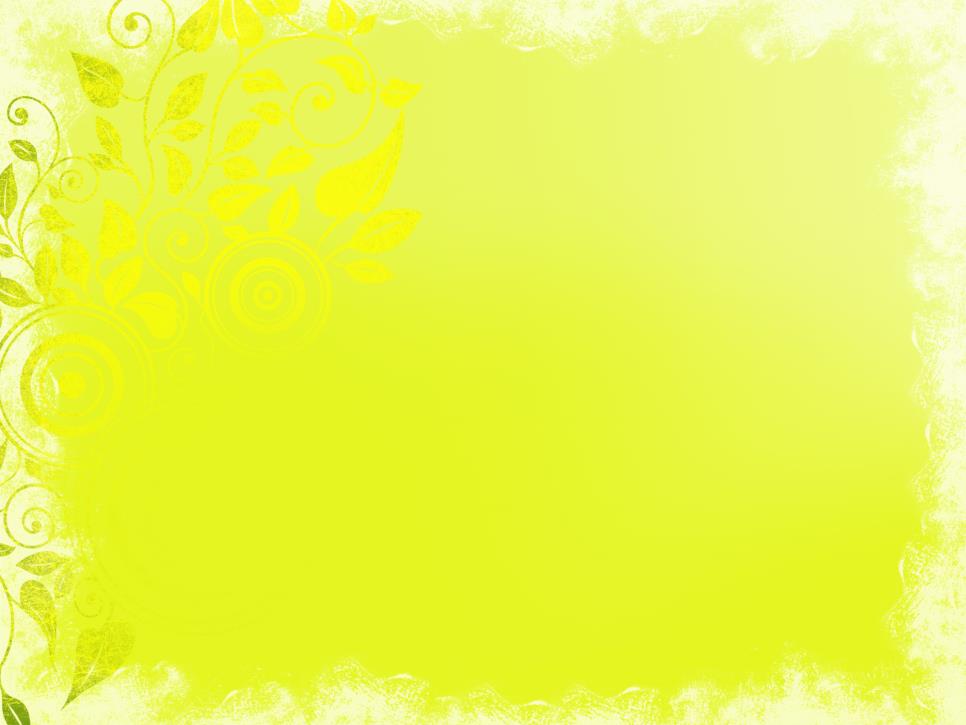 “Нечкәбил”
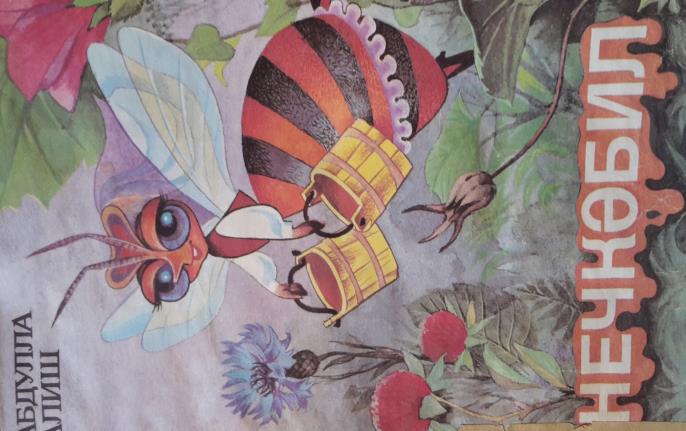 “Бикбатыр белән биккуркак”
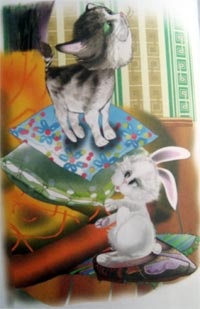 “Каз белән аккош”
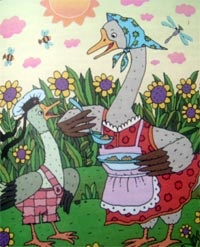 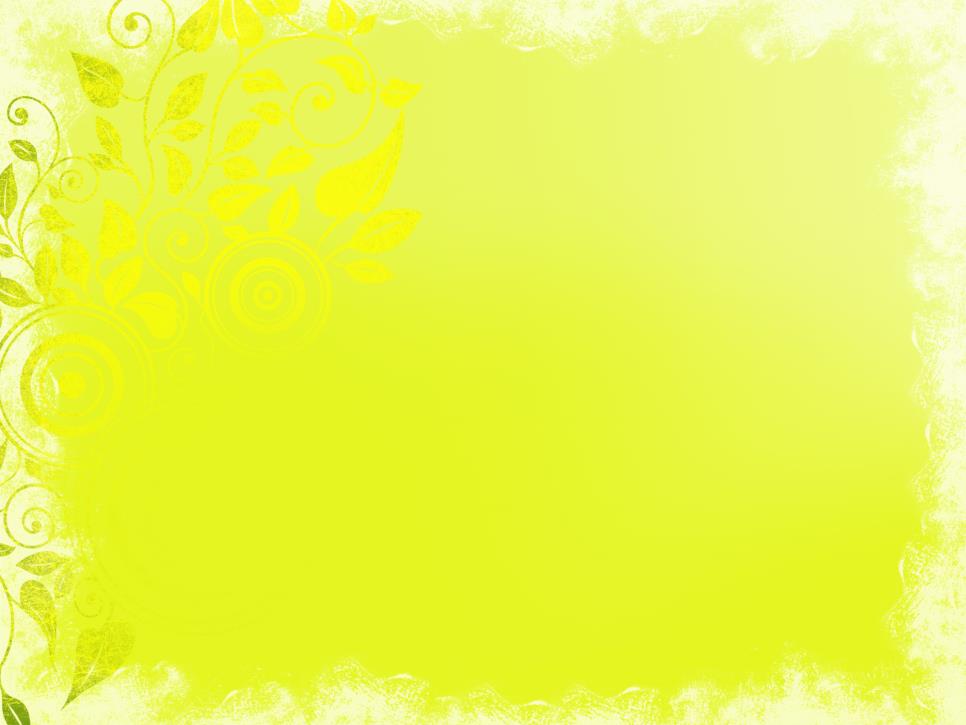 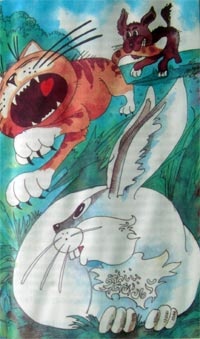 “Койрыклар”
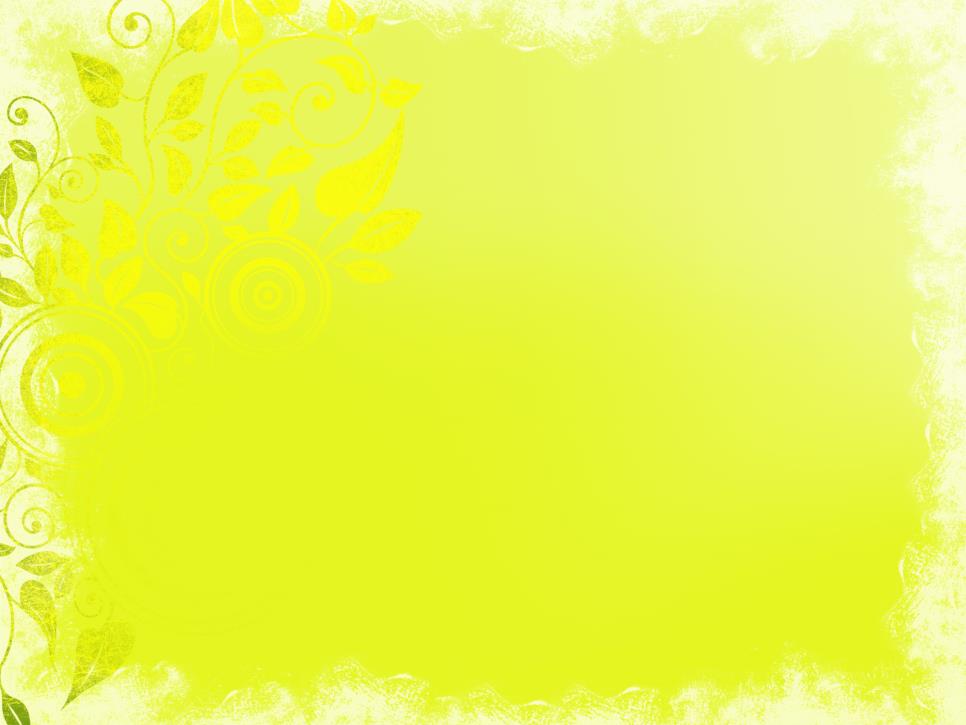 ИГЪТИБАРЫГЫЗ 
ӨЧЕН
РӘХМӘТ!